Лекция 7
Казахстан в хрущевскую эру,1953-1964 гг.
План
Противоречивость и половинчатость внутренней политики при Хрущеве
Освоение целинных и залежных земель в Казахстане: достижения и проблемы
Общественно – политическая жизнь республики
Реформы. Половинчатость и двоякость
Оценивая сегодня хрущевскую эру для судьбы страны в целом и для Казахстана, следует отметить, двоякость и половинчатость предпринятых реформ. С одной стороны, период правления Хрущева отличался в политическом отношении ярко выраженной реформаторской направленностью.
Пересмотрена политика в отношении деревни
Именно в этот период была пересмотрена традиционная политика в отношении деревни. В марте 1953 г. начали разрабатывать разработку новой концепции. В ее основе лежало решение о резком увеличении инвестиций в сельское хозяйство.
Пересмотрена политика в отношении деревни
Наряду с ростом капиталовложение повышались закупочные цены на некоторые виды сельскохозяйственной продукции, 
смягчалась налоговая политика, 
корректировались нормы оплаты труда. 
Изменения в аграрной политике получили свою реализацию и в Казахстане.
Итоги реформирования сельскохозяйственного сектора
На первом этапе реализации реформы дали ощутимые результаты, но после 1957 г. эффективность их падает и начинается спад. Причиной была методология экстенсивности, что означает, что подвижки в сельском хозяйстве происходили не за счет качественных, а количественных моментов.
Типы экономического роста: экстенсивный, интенсивный
При экстенсивном типе
Интенсивный тип экономического роста
увеличение общественного продукта происходит за счет количественного увеличения факторов производства: вовлечение в производство дополнительных ресурсов труда, капитала (средств производства), земли. При этом технологическая база производства остается неизменной.
Рост масштабов производства обеспечивается за счет применения более совершенной техники, передовых технологий, достижений науки, более экономичных ресурсов, повышения квалификации работников. За счет этих факторов достигается повышение качества продукции, рост производительности труда, ресурсосбережения и т.п.
Пример экстенсивного пути развития
Например, освоение целинных и залежных земель в 60-х гг. означало экстенсивный путь развития сельского хозяйства, т.к. вводились в оборот новые (дополнительные) земли при сохранении старой материально-технической базы.
Экстенсивный путь развития и промышленности
Такая же установка лежала в основе развития промышленности. Разница была только в том, что с трудозатратных отраслей советская экономика переходила на материалоемкие, энергоемкие и капиталоемкие отрасли.
Пример экстенсивного пути развития промышленности
Только в Казахстане к 1960 г. было построено и введено в действие 83 крупных промышленных предприятий. В этот период объем промышленной продукции в Казахстане составил по отношению к 1940 г. 732%.
Противоречивость и половинчатость внутренней политики
Противоречивость и половинчатость внутренней политики были характерны и для общественно-политической жизни. Так, в этот период произошло отречение от сталинизма, в то же время Система продолжала оставаться тоталитарно-антиправовой, способной решать любые конфликты исключительно репрессивными мерами.
Плюсы внутренней политики
Нельзя не сказать о том, что в годы правления Хрущева началось массовое жилищное строительство. Хотя массовое строительство осуществлялось по относительно дешевым типовым проектам, тем не менее люди получили привилегию жить в отдельных квартирах, обрели счастье иметь собственную квартиру. Кроме того, исследователи отмечают, что именно в этот период благосостояние и уровень жизни обрели тенденцию к росту
Освоение целинных и залежных земель в Казахстане: достижения и проблемы
В начале 1950-х гг. Советское государство испытывало достаточно острый продовольственный кризис. Устранение продовольственного кризиса предполагалось за счет резкого увеличения посевных площадей на Востоке страны, так как по мнению ученых того времени увеличение зернового производства в традиционно сложившихся земледельческих районах – на Украине и юге России был невозможен из-за недостаточного развития химической отрасли.
Как можно было решить проблему с зерном в стране?
Между тем, как показывает мировой опыт решить проблему дефицита зерна в стране можно было за счет прироста урожайности в зерносеющих районов СССР путем усиления технологической дисциплины, например снегозадержания на полях. Но руководство страны выбрало экстенсивную модель. Наиболее масштабные распашки предполагалось осуществить на севере Казахстана. В конце 1953 г. был принят план, по которому в течение 1954-1957 гг. посевные площади в Казахстане должны быть увеличены на 2,5 млн. га .
Если рассматривать целину в реалиях сегодняшнего дня, то ее роль для республики несомненна. Во многом благодаря ей Казахстан стал входить в зерновой пояс Земли – довольно узкую полосу Земного шара, куда входит Север США и Канада, Франция, Украина, юг России и Аргентина и Австралия. Сегодня именно эти страны контролируют мировую конъюнктуру цен на зерно.
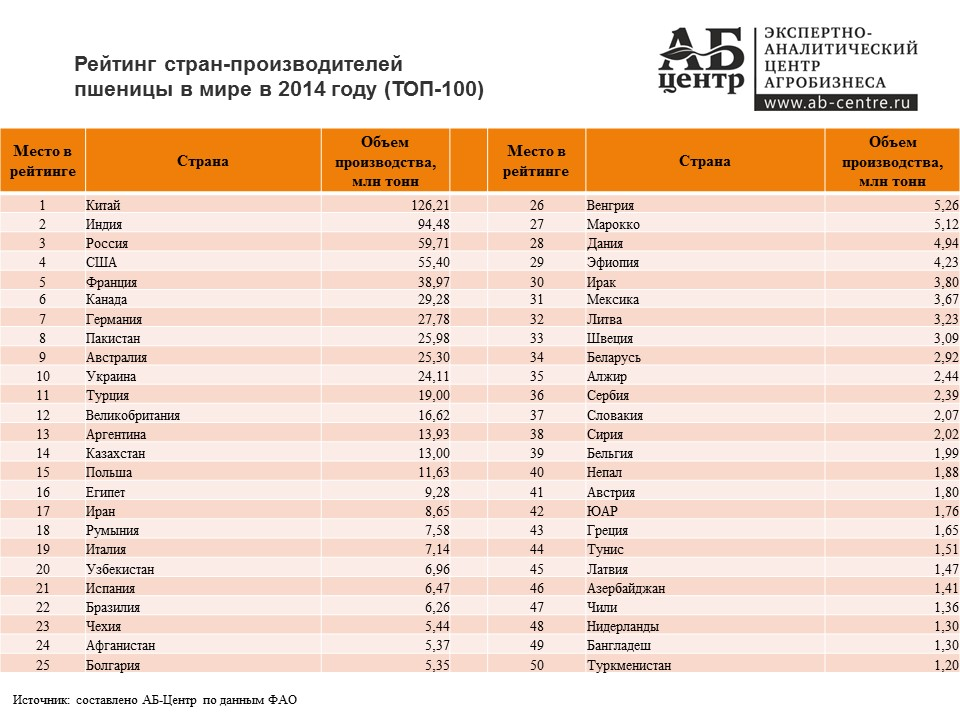 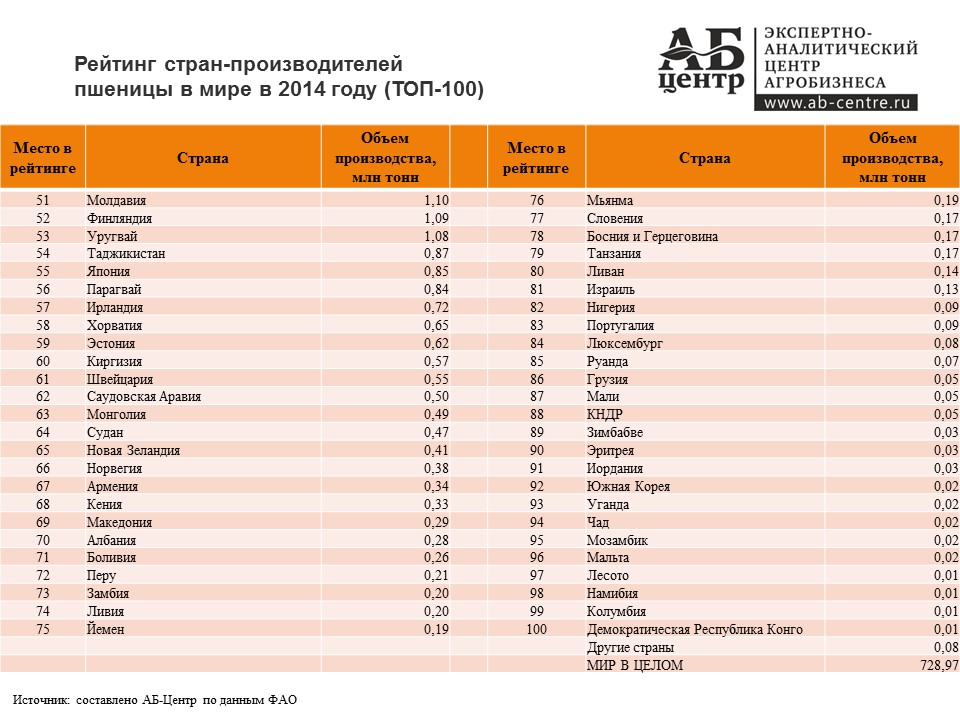 Казахстан производит много зерна, в том числе твердых сортов
Вследствие распашки целинных земель в Казахстане производится от 1,5 га на душу населения. Кроме того, сегодня в Казахстане находится один из крупнейших мировых массивов производства твердой пшеницы, которая отличается высоким содержанием белка. Для сравнения из сотни килограммов муки мягких сортов выпекают 91 кг хлеба, а из муки твердых сортов 115 кг. 20-30% сильной пшеницы, добавленной к слабому зерну, позволяет получить качественный хлеб.
Пшеница – самая распространенная злаковая культура на всем земном шаре. В современном мире известно более тысячи видов этого растения. Ботаники подразделяют их на две большие группы: пшеницу твердых и мягких сортов. При всей схожести данные виды имеют много отличительных особенностей.
пшеница мягких сортов
пшеница твердого сорта
Частицы крахмала в пшенице мягких сортов – более крупные и мягкие, поэтому мука их них получается рассыпчатой и тонкой, она слабо впитывает жидкость. Кроме того, такая мука склонна к быстрому очерствению, поэтому ее принято использовать в хлебопечении и изготовлении разнообразных кондитерских изделий.
Крахмальные вкрапления в зернах пшеницы твердого сорта – твердые и небольшие. Мука из них имеет мелкозернистую структуру, отличается высоким содержанием клейковины. Она способна хорошо поглощать воду и может не черстветь длительное время. Мука из твердых сортов пшеницы используется в основном при производстве макаронных изделий.
создание в регионе обширной социальной и производственной инфраструктуры
Освоение целинных земель в Казахстане сыграло большую роль в создании в регионе обширной социальной и производственной инфраструктуры, возникновения новых и развития старых городов. 
С 1954 по 1975 г. 
протяженность автодорог c твердым покрытием возросла в 14 раз, 
а железнодорожная инфраструктура увеличилась на две с половиной тысячи километров. 
Только в сельской местности было протянуто 85 тыс. км линий электропередач.
 Для обеспечения целинного региона водой были введены в действие такие магистральные водопроводящие коммуникации как Булаевский водопровод (1400 км), Ишимский (110 км), Целиноградский и Павлодарский (суммарной протяженностью около 670 км). 
В сельской местности были построены сотни больниц, поликлиник, школ и других объектов социально-бытового и культурного назначения .
вывод
Следовательно, в результате освоения целинных земель республика имеет возможность не только полностью удовлетворять собственные потребности в зерне, но и выходить на мировой рынок в качестве страны – экспортера высокотехнологичного зерна. Сегодня Казахстан поставляет качественное зерно почти в сорок государств.
НО!
Однако для характеристики столь масштабной социально-экономической акции представляется важным рассмотреть и такие аспекты как экологическую рациональность, экономическую целесообразность и социальную эффективность. Уже в первые годы 1957-1958 в результате беспрецедентных распашек начались пыльные бури на легких почвах в Павлодарской области, а в начале 1960-х гг. процессы выдувания почв охватили все земли целинного региона.
Ветровая эрозия
К 1960 г. в Северном Казахстане было подвержено ветровой эрозии более 9 млн га почв. Правда, впоследствии были разработаны почвозащитные системы земледелия, например, безотвальная обработка почвы. Но эти системы лишь смягчали негативные явления, но не обеспечивали необходимой защиты окружающей среды. Советский Союз терял больший объем верхнего слоя почв, чем любая другая страна. Подобная информация о масштабах эрозии в стране отсутствовала, однако, по самым осторожным оценкам Института Всемирного наблюдения Лестера Брауна(США), потери верхнего слоя посевы на пахотных землях бывшего СССР составляли почти 2,2 млрд в год, причем значительная их часть приходится на целинные районы Казахстана.
Потери гумуса-наиболее плодородного слоя земли
За период освоения целинных земель потери гумуса превысили 1/3 исходных запасов в черноземах и каштановых почвах. Гумусный слой разрушался, а вместе с гибелью его каждого миллиметрового слоя на одном гектаре терялось 76 кг азота, 240 кг фосфора, 800 кг калия и никакая химия не способна была компенсировать эти потери
засуха
Гигантские распашки повлекли за собой и региональное нарастание засушливости. Так, из 25 лет (1960-1985 г.) 23 года оказались в районах целинного Казахстана, Нижней Волги засушливыми.
Огромные затраты
На величину издержек производства влияли масштабы привлечения трудовых ресурсов (порой число занятых на хлебной ниве достигало более 1 млн человек). Огромны были и энергетические затраты, которые были громадны в силу большой территориальной протяженности целинных поселков. Что касается социальных последствий освоения целины, то следует принять во внимание обширный миграционный поток из-за привлечения трудовых ресурсов из других республик.
Социально-экономические последствия освоения целинных земель
Так, например, в 1960-1965 гг. рост населения Северного Казахстана на 61 % обеспечивался за счет выходцев из РСФСР, Украины, Молдовы, Белоруссии. В результате мы наблюдаем, с одной стороны, формирование здесь широкой этноконтактной зоны. 
С другой стороны, обширность и неконтролируемость миграционного потока имела и отрицательные последствия. Регионы – доноры превратились из трудоизбыточных в регионы с дефицитом рабочей силы (например, Нечерноземье). В то же время неконтролируемая миграция привела к тому, что удельный вес титульного населения в Казахстане снизился до 30%. Это привело к сужению ареала функционирования казахского языка, а также всем институтам жизнеобеспечения казахского этноса. К негативным последствиям освоения целины относится обострение региональных противоречий в освоении производительных сил Казахстана. В этот период именно целина стала центром притяжения государственных инвестиций в ущерб другим регионам республики .
Общественно – политическая жизнь республики
Прежде всего, следует отметить, что общественно-политическая жизнь в Казахстане также по всему Советскому государству проходила под знаком хрущевской оттепели The Khrushchev’s thaw. Как известно, в 1956 г. состоялся XX съезд КПСС, где ключевым вопросом стало преодоление последствий культа личности Сталина.
XX съезд  КПСС имел огромное историческое значение
Несомненно XX съезд  КПСС имел огромное историческое значение. Н.С. Хрущев и его сподвижники нашли в себе силы признать культ личности Сталина, неограниченную власть приближенных к нему лиц. Конечно, в докладе не ставился вопрос о существовании в СССР тоталитарной системы, беззакония сталинизма связывались в основном лишь с деятельностью отдельных конкретных личностей. Тем не менее, XXсъезд КПСС и секретная речь Хрущева стало началом частичной десталинизации и демократизации жизни в стране.
Политические реформы носили половинчатый характер
С одной стороны, тысячи невинно осужденных были выпущены из лагерей. Многие видные деятели партии были реабилитированы. Но, с другой стороны, далеко не все были выпущены из тюрем, не все были реабилитированы, например, участники небольшевистких организаций, оппозиции 1930-1940-х гг. Или например, разрешили вернуться на историческую Родину депортированным чеченцам, ингушам, калмыкам, балкарцам, в тоже время не восстановили в правах корейцев, немцев, крымских татар и турков-месхетинцев.
На словах расширение прав союзных республик, но на деле?
В 1954-1956 гг. советское правительство провело ряд мероприятий на устранение излишней централизации и расширения прав союзных республик, в тоже время целым рядом принятых актов свело на нет провозглашенный суверенитет. Только узкий круг кремлевских руководителей решал и вопросы касающиеся экономики, кадровой политики. Например, в случае какой-либо самостоятельности или нежелания следовать указаниям Москвы наиболее энергичные и перспективные кадры переводились на другую работу или снимались с работы.
Жумабек Ташенев 1915-1986 гг.отстоял одну пятую часть территории Казахстана
В январе 1961 г. Был отстранен от должности прекрасный организатор, Председатель Совета министров республики Жумабек Ташенев. В формулировке приказа звучали стандартные фразы. Но истинной подоплекой была твердая позиция Жумабека Ташенева, отстаивавшего интересы республики. Так, известна его противодействие идее первого секретаря Целинного крайкома Соколова, который выступил с инициативой создания шестнадцатой Целинной союзной республики со своими ЦК и Советом Министров на базе пяти северных областей Казахстана: Кокчетавской, Кустанайской, Павлодарской, Северо-Казахстанской и Целиноградской. Общая площадь территории, которую отстоял Ж. Ташенев составляла порядка 565,4 тыс. кв.км, или одну пятую часть нынешнего Казахстана .
видео
https://www.youtube.com/watch?v=J-8LnoFMEQY
Один против Хрущева
крайне ограниченными были права не только Казахстана, но и всех республик
Это видно на примере перекраивания границ республик Н. Хрущевым. 
Так, например, 
Н.Хрущев в 1954 г. передал Крым Украине. 
В Казахстане при Хрущеве произошло изменение границ с Узбекистаном в связи с идеей Н. Хрущева о концентрации производства хлопка в республиках Средней Азии с доминирующей ролью Узбекской ССР. Из Постановления Бюро ЦК КП Казахстана от 21.12.1962 г.: «Принять предложение Южно-Казахстанского крайкома КП Казахстана о передаче Узбекской ССР хлопкосеющих колхозов и совхозов и осваиваемые земли Пахта-Аральского, Ильического и Кировского районов Чимкентской области Каз.ССР» .
репрессивные методы борьбы с несогласием на генеральную линию партии
Несмотря на отречение от сталинизма, как уже отмечалось выше для хрущевской эпохи также были характерны репрессивные методы борьбы с несогласием на генеральную линию партии. Так в стране в этот период подавляется  и политическое инакомыслие. Людей, открыто указывающих на пороки общества стали жестоко наказывать. В Казахстане обо этом свидетельствует Постановление ЦК Компартии Казахстана «Об ошибках газеты Казак Адебиеты в освещении некоторых вопросов развития культуры в республике».
«Об ошибках газеты Казак Адебиеты в освещении некоторых вопросов развития культуры в республике»
Данное постановление является отражением недовольства партийного руководства публикацией в газете в течение 1956 г. целого ряда статей: «Самое большое богатств культуры», «Уважать родной язык», «Вопрос, требующий пересмотра», «Культура языка». В Постановление указывалось, что «редакция газеты должна была строго научно, с марксистко-ленинских позиций показать читателям, как благодаря мудрой национальной политике Коммунистической партии … казахский народ за годы Советской власти добился невиданных успехов в развитии  своей экономики, науки, литературы, искусств и народного образования. Однако вместо конкретной, всесторонней и объективной критики имеющихся отдельных недостатков и ошибок в развитии некоторых сторон культуры казахского народа, газета в их освещении допустила тенденциозность, однобокость, крикливость и шумиху».
За что?
Из текста Постановления видно, что «шумихой» являлась тревога интеллигенции за судьбу казахского языка, а однобокостью и тенденциозностью считались попытки вернуть казахскому народу истоки своей культуры.
статья Рахманкула Бердыбаева
В 1957 г. Внимание руководителей республики привлекла статья Рахманкула Бердыбаева «Некоторые вопросы казахской литературы». Р. Бердыбаев в статье выступает против «огульно нигилистического подхода к ценнейшим пластам казахского литературного наследия. Он взял на себя смелость сказать, что в официальном литературоведении было принято объявлять антинародным любое произведение, где имелось «хотя бы одно слово против русских колонизаторов» . Естественно, талантливый ученый подвергся наказанию.
конец хрущевской оттепели
Таким образом, советская политическая система, предприняв ряд попыток обновления, все же вернулась к своим истокам. Вскоре была усилена цензура, начались нападки на интеллектуалов, а в марте 1963 г. Н. Хрущев призвал интеллигенцию руководствоваться принципом партийности. Этот призыв по сути означал конец хрущевской оттепели.
Централизованное управление экономикой
В целом правительство республики не сумело воспротивиться экстенсивному, затратному характеру экономики, превращению Казахстана в сырьевой придаток более развитых в экономическом отношении регионов. Центральные ведомства, союзные министерства, сооружая новые промышленные гиганты на территории республики, не заботились о развитии социальной базы, бережном сохранении экологического баланса.
Всплеск волнений и восстаний
Так, в мае-июне 1954 г. произошло восстание политических заключенных в Кенгире (Жезказган), подавленное с помощью танков. 
Следующий крупный взрыв социального недовольства произошел летом 1958 г. в Центральном Казахстане. Строящийся в Темиртау металлургический комбинат был объявлен ударной комсомольской стройкой и до конца 1958 года сюда прибыли более 200 тыс. человек. Многие рабочие были размещены в палатках, так как не успевали строить дома. Трудный климат, дефицит питьевой воды, плохо налаженное питание вызвали законное недовольство. Беспорядки начались 1 августа и продолжались три дня. Для прекращения были вызваны войска, применено оружие. 
Массовые беспорядки периодически возникали в Прибалтике, Грузии, Казахстане, Чечено-Ингушетии. Особенно масштабными были волнения в Новочеркасске 1962 г. Ростовской области Российской Федерации.
https://www.youtube.com/watch?v=A1LGhYdShFw